IntroductionSequences
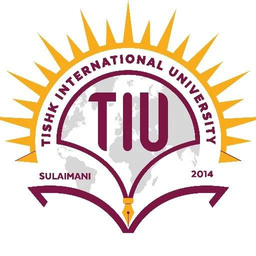 Name of teacher :Dr. Mazin R Khalil
Advanced Mathematics2 –ME212
Semester 4
Week 1
Date :30/1/2024
Syllabus
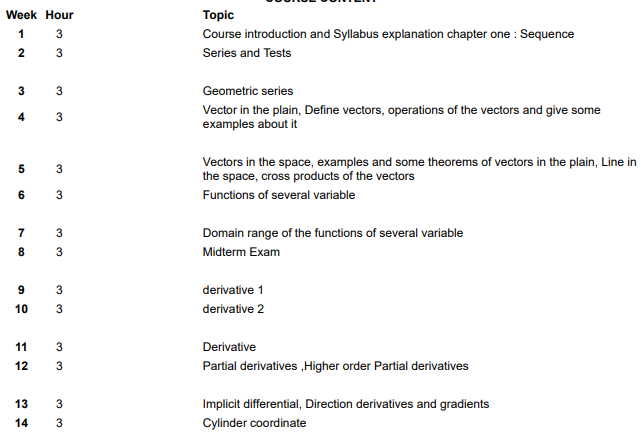 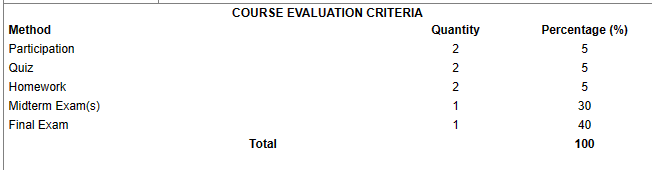 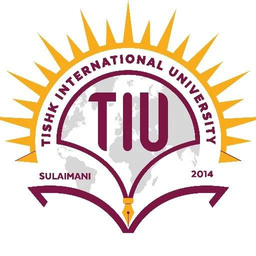 Objectives
To teach students the following opinions through out the course
Sequences
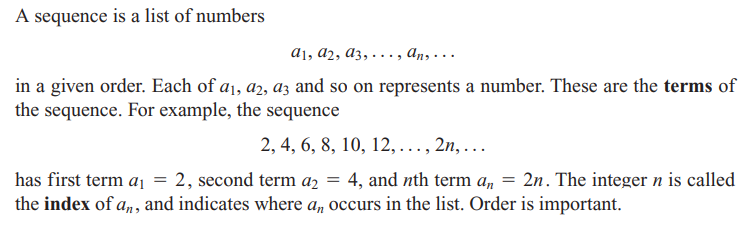 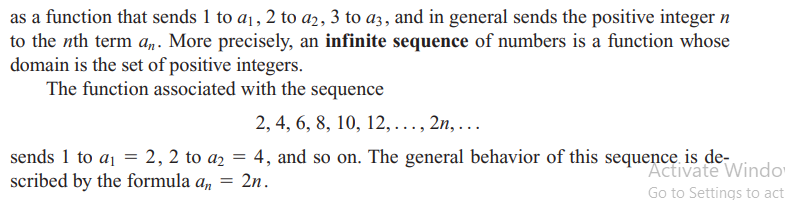 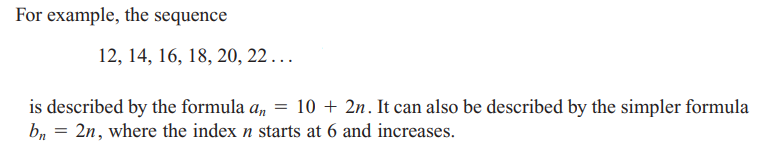 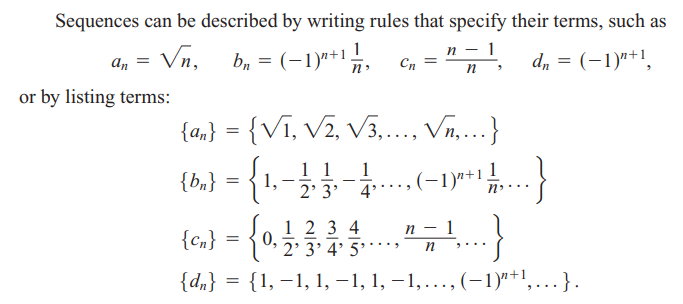 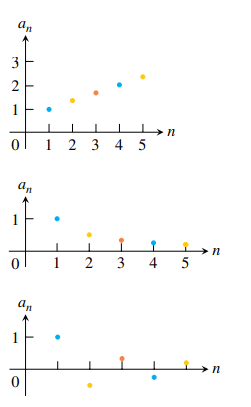 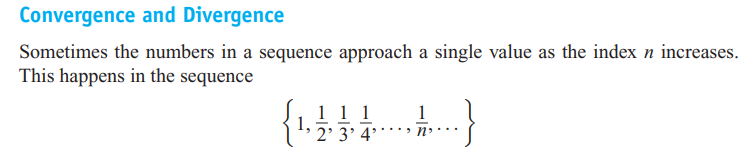 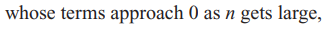 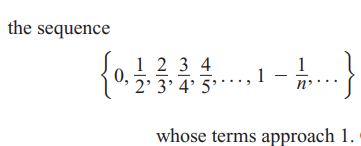 As n get larger
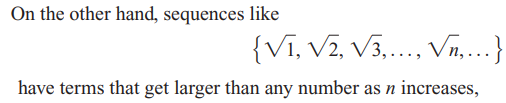 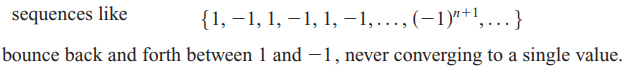 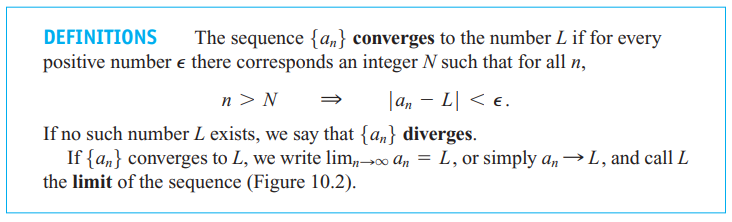 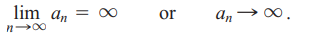 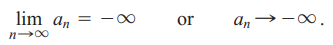 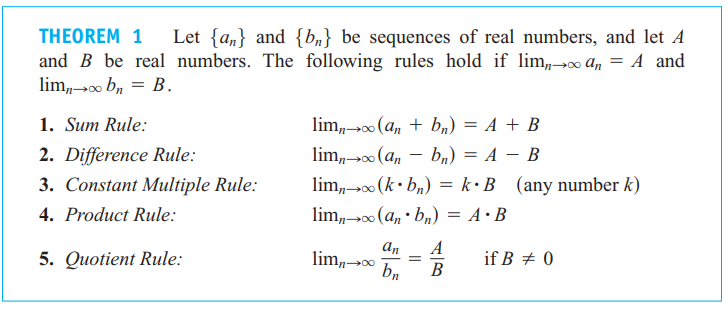 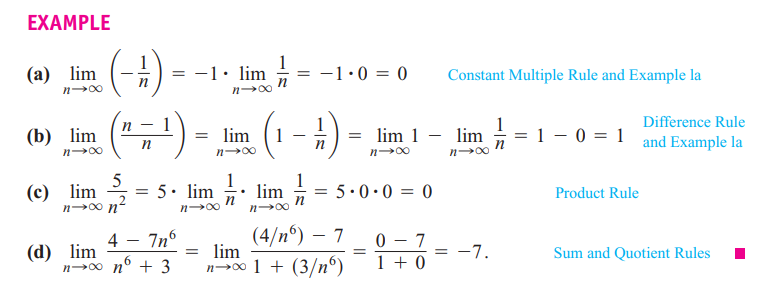 References
1. Thomas' Calculus" 11th edition
2. Calculus Early Transcendental Functions" by Ron Larson and Bruce Edwards